Álgebra matricial
Prof. Elisson de Andrade
eapandra@uol.com.br
NOTAÇÃO
Matriz quadrada 3x3
m x n (linha por coluna)
Vetor coluna 3x1
Soma e subtração
Duas matrizes só podem ser somadas ou subtraídas se tiverem a mesma dimensão
Resolva:
Duas escolas possuem 3 salas de um determinado ano, com as seguintes quantidades de alunos.
Ao longo do ano, houve mudança no número de alunos em casa sala. Algumas aumentaram o número de alunos, outras diminuíram, ou até mesmo não mudaram. Confira as variações.
Dá para perceber que esse exemplo se refere a uma soma de matrizes?
Multiplicação Escalar
Multiplicação de uma matriz por um número (um escalar)
Resolva:
Multiplicação de Matrizes
Se queremos multiplicar duas matrizes: AB
A coluna de A precisa ter a mesma dimensão da linha de B
Ex: A (1x2) e B (2x3)
Multiplicação de Matrizes
Considere as Matrizes:
Proceda com a seguinte multiplicação:
Multiplica-se cada linha de A por cada coluna de B
Note que não seria possível fazer a multiplicação: B.A
Multiplicação de Matrizes
Multiplique as matrizes abaixo
Um estacionamento recebe motos e carros ao longo da semana. Confira o número de veículos por dia.
O preço médio por carro é de R$10,00 e de motos é de R$6,00.
Qual a receita do estacionamento para cada dia da semana?
Resolva esse exercício de forma matricial.
2 x 1
5 x 2
Seg
Ter
Qua
Qui
Sex
Matriz Identidade
É uma matriz quadrada com vários números 1 na sua diagonal principal, e zero em todas as demais posições
Importância: desempenha papel similar ao número 1 em álgebra de números
Matriz Identidade
Exemplo: Calcule IA
Resultado:
Matriz Nula
É uma matriz quadrada com vários números 0 em todas suas posições e não precisa ser quadrada
Importância: ao multiplicarmos uma matriz por uma matriz nula, teremos uma matriz nula como resposta
Matriz Transposta
Quando linhas e colunas são trocadas: a primeira linha vira primeira coluna e assim por diante. Seja:
Sua Transposta será:
Matriz Transposta
Represente a transposta da seguinte matriz
Sua Transposta será:
Voltemos às receitas de carros e motos, num estacionamento, de segunda a quarta.
Número de carros
Número de Motos
Qua
Seg
Ter
Preço de cada carro
Preço de cada moto
De que forma resolver esse exercício, calculando a receita de segunda a quarta, de forma matricial?
2 x 3
2 x 1
Não é possível fazer a multiplicação
Uma saída:
Seg
Ter
Qua
3 x 2
Determinante
Em uma matriz 2x2 o determinante é calculado fazendo o produto dos elementos da diagonal principal, e depois subtraindo do produto dos outros dois números
Cálculo do determinante de segunda ordem (por ser uma matriz 2x2)
Determinante
Em uma matriz 3x3 o determinante é calculado da seguinte forma:
Cálculo do determinante de terceira ordem (por ser uma matriz 3x3)
Calcule os determinantes
Resposta: det A = 60
Resposta: det B = 113
Resposta: det C = 101
Determinante
Em uma matriz 4x4 (ou maior) precisamos utilizar a expansão de Laplace (mas por ora, vamos continuar na matriz 3x3 só para explicitar o método):
Vamos pegar o primeiro elemento e eliminar sua linha e sua coluna. Vamos achar o menor do elemento a11 (e assim para os outros elementos da linha)
Cofator: será o sinal de Mij. Quando i+j é par o sinal de Mij será mantido, se a soma for ímpar, o sinal deverá ser invertido. No nosso caso, multiplicaremos cada menor pelo seu respectivo aij, e aplicaremos a regra de sinal de cofator.
Determinante
Calcule o determinante a seguir pelo Método de Laplace
Determinante
Calcule o determinante a seguir pelo Método de Laplace
Inversão de Matriz
Na álgebra de números:
Na álgebra matricial:
Matriz inversa
Matriz Inversa
Só é possível calcular a Inversa se a matriz é QUADRADA 
Mas nem toda matriz quadrada tem inversa (condição necessária e não suficiente)
Se possui inversa: matriz não-singular
Se não possui: matriz singular
Portanto, primeiro desafio: testar a não singularidade da matriz
Matriz Inversa
Uma vez que a matriz é quadrada (condição necessária), precisamos saber se suas colunas (ou linhas) são independentes (condição suficiente)
Descobrimos a não-singularidade pela análise do determinante.
Essas duas linhas, uma é função da outra
Se determinante ≠ 0, matriz não singular (possível inverter)
Vamos inverter a Matriz A (método de sistemas lineares)
1º passo: testar a não-singularidade (determinante)
Det A = 2 (existe a matriz inversa)
Partindo de:
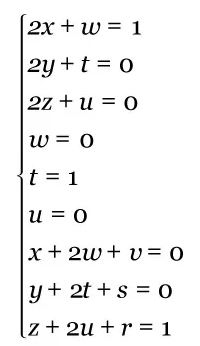 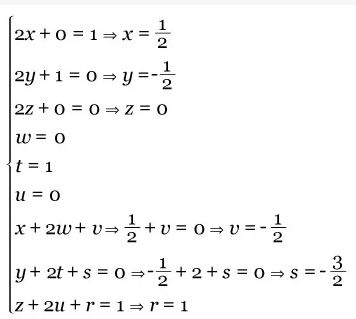 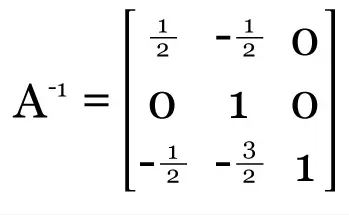 Utilizando do método de sistemas lineares, inverta a seguinte matriz A
RESOLUÇÃO
Det A = -1
RESOLUÇÃO
O método de inversão de matriz através de sistemas lineares é bastante trabalhoso, principalmente se não tivermos células com valor zero, para facilitar nossa vida!
Portanto, aprendamos outro método.
Método da inversão por Matriz Adjunta
Não recai em sistemas de n equações
Teorema: se A é uma matriz passível de inversão, então:
Vamos estudar como calcular a matriz adjunta!
Conceito de Menor: suponha uma matriz 3x3
Cada elemento da matriz, se eliminarmos sua respectiva linha e coluna, irá possuir um menor com um determinante de segunda ordem.
Vamos para um exemplo prático
O determinante é -20, logo, possui inversa!
Cálculo da Matriz Adjunta
1º passo: cálculo da matriz de cofatores
Calcule os determinantes dos cofatores da matriz A e construa uma nova matriz
A matriz adjunta é a transposta da matriz de cofatores
Agora que temos a matriz adjunta, podemos voltar ao teorema
Calcular a inversa de:
Resolução de sistemas lineares por matriz
Resolução de sistemas lineares
Resolução de sistemas lineares
Resolução de sistemas lineares
Inverta a matriz A:
Matriz Cofatores:
Matriz Adjunta (transposta):
Determinante de A
Inversa:
Resolução de sistemas lineares
Resolver esses sistemas pode ser bem mais simples utilizando a REGRA DE CRAMERPrincipalmente em Matrizes 3x3
Regra de Cramer
Ax = d
Pela Regra de Cramer, não precisamos inverter essa matriz
Passos
Para o nosso exemplo
Substituição de d na primeira coluna de A
Substituição de d na segunda coluna de A
Substituição de d na terceira coluna de A
Tudo resolvido pela regra de Cramer e sem necessidade de inverter a matriz A
Exercício
Exercício com matriz 4x4
Ordem da linha: x, y, z, w
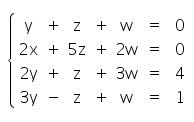 Ax = d
Vamos calcular o determinante pelo método de Laplace: para tal, vamos escolher a primeira coluna. Por qual razão?
Vai precisar inverter o sinal, pois soma dos subscritos dá ímpar
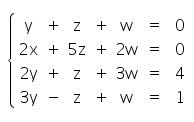 O próximo passo é obter os determinantes das matrizes onde o vetor d é substituído em cada coluna.
Essa coluna facilita muito o cálculo do determinante. Então, iremos calcular apenas dessas 3 matrizes (depois calculamos de x)
Regra cofator
Regra cofator
Regra cofator
Fonte do exercício: https://www.todamateria.com.br/regra-cramer/
Ache as solução para o sistema: